Trivselslinjen 2024
Trivselslinjen er en telefonisk rådgivningslinje og en naturlig forlængelse af jeres medlemstilbud
Trivselslinjen:
Unikt rådgivningstilbud der omfatter alle FAF’s medlemmer.

Trivselslinjen er en naturlig forlængelse af organisationernes eksisterende medlemstilbud og skal betragtes som en ”forlænget arm” ift. eksisterende vejledning og rådgivning, og som FAF’s sekretariat kan henvise til ved medlemshenvendelser omkring sundhed og trivsel.

Trivselslinjen varetages af Falck Healthcare.
2
Med Trivselslinjen kan jeres medlemmer få professionel rådgivning om sundhed og trivsel
Rådgivning
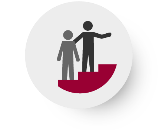 Tværfagligt personale
Trivselslinjen varetages af et professionel tværfagligt team, som består af kvalificeret sundhedsfagligt personale:
Sygeplejersker
Fysioterapeuter 
Autoriseret psykologer - henvises til via sygeplejerske
I særlige tilfælde socialrådgivere - henvises til via sygeplejerske
I særlige tilfælde misbrugskonsulent – henvises til via sygeplejerske
Trivselslinjen 
70 80 82 18
Mandag-torsdag 08:00-16.30
Fredag 08:00-16:00
Direkte hotline, hvor medlemmerne kan få råd, vejledning og støtte, når livet giver udfordringer undervejs.
Forebyggende og motiverende rådgivning
Konkrete redskaber til at realisere og fastholde målsætning ved opstart / planlægning af livsstilsændring
Målrettet vejledning 
Anbefalinger og støtte
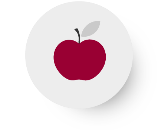 Alle medlemmer kan få forebyggende og motiverende rådgivning:
Stress og psykisk mistrivsel (v. psykolog)
Kost og vægttab
Smerter i bevægeapparatet
Planlægning af træning og genoptræning
Rygestop
Misbrug (evt. inddragelse af misbrugskonsulent)
Hjælp til målsætninger, fastholdelse og motivation ifm. livsstilsændringer
Trivselslinjen er gratis for alle af FAF’s medlemmer
Rådgivningen kan ydes pr. telefon eller som videokald (fx ved øvelser der skal demonstreres af fysioterapeut). Øvelser vil også kunne sendes pr. mail.
Medlemmerne tilbydes at blive ringet op på et aftalt tidspunkt, hvis der er ventetid, eller den ønskede rådgiver ikke er ledig.
3
Anonymitet: Kommunikation mellem medlemmet og Trivselslinjen er 100% anonym for PFA.
Der ydes ”light” socialfaglig rådgivning ved behov
Såfremt det under en samtale vurderes, at der et behov for socialfaglig rådgivning henvises medlemmet til én samtale med socialrådgiver. Formålet med rådgivningen er:
at give medlemmet råd og vejledning i forhold til trivsel, udfordringer på arbejdspladsen, sociale problematikker i familien m.m. 
at guide medlemmet videre i det i offentlige system (jobcentre, sundhedsvæsen etc.) 
at yde hjælp til selvhjælp og/eller at bibringe medlemmet brugbare mestringsredskaber

Socialrådgiverne, der betjener Trivselslinjen, har samtidigt med det beskæftigelsesmæssige fokus, en stor og alsidig viden om forebyggelse og indsats i forhold til en lang række trivselsproblemer. Det betyder, at socialrådgiverne på Trivselslinjen både kan give råd og vejledning i forhold til dit arbejdsliv, men også hvis du har behov for støtte eller sparring i relation til familieliv, sociale udfordringer eller andre problematikker. Socialrådgiverne har alle erfaring med at samarbejde med offentlige myndigheder.
4
Tidsramme for rådgivning
Sygeplejerske, fysioterapeut og psykolog
Rådgivningen v/sygeplejerske og fysioterapeut udgør op til 4 samtaler af op til 30 minutters varighed inkl. administration. 

Det vil som udgangspunkt enten være en fysioterapeut eller sygeplejerske, der vil varetage rådgivningen. Sygeplejersker vil kunne rådgive generelt om øvelser og evt. henvise til fysioterapeut for specifikke rådgivning. Sygeplejerskerne vil desuden henvise til psykolog ved behov for specifik rådgivning ved denne. 

Socialrådgiver:
En rådgivningssamtale ved socialrådgiver kan vare i op til 1 time ekskl. administration.
5
Medlemmet bliver præsenteret for 2 muligheder:
Ønsker du rådgivning om mental trivsel, kost, rygning, alkohol eller søvn – tast 1
Ønsker du rådgivning om fysisk trivsel – tast 2
Rådgivning v. sygeplejerske, fysioterapeut, psykolog eller socialrådgiver
Op til 4 samtaler à 30 minutters varighed
Indledende snak/screening v. sygeplejerske eller fysioterapeut
Første kontakt
Medlemmet modtager op til 4 samtaler
Den enkelte sag betragtes som afsluttet såfremt der ikke har været aktivitet på sagen i 180 dage.
Medlemmet ringer ind på 7080 8218 tilkoblet  IVR (Interactive Voice Respons)
Medlemmet modtager forebyggende og motiverende rådgivning inden for kost, rygning, alkohol, motion, søvn v. sygeplejerske
Medlemmet modtager råd og vejledning om træning, smerter, genoptræningsøvelser v. fysioterapeut
Medlemmet modtager rådgivning ved psykolog ifm. stress og mistrivsel
Medlemmet modtager ”light” socialfaglig rådgivning v. behov
Medlemmet oplyser hvilken brancheorganisation, de er medlem af.
Falck Healthcare indhenter samtykke pr. e-mail for at kunne imødekomme journalkrav, med mindre andet aftales
Beskrivelse af forløb - Visitationsprocedure
1
2
5
4
3
6